טיפים לבחינות
1
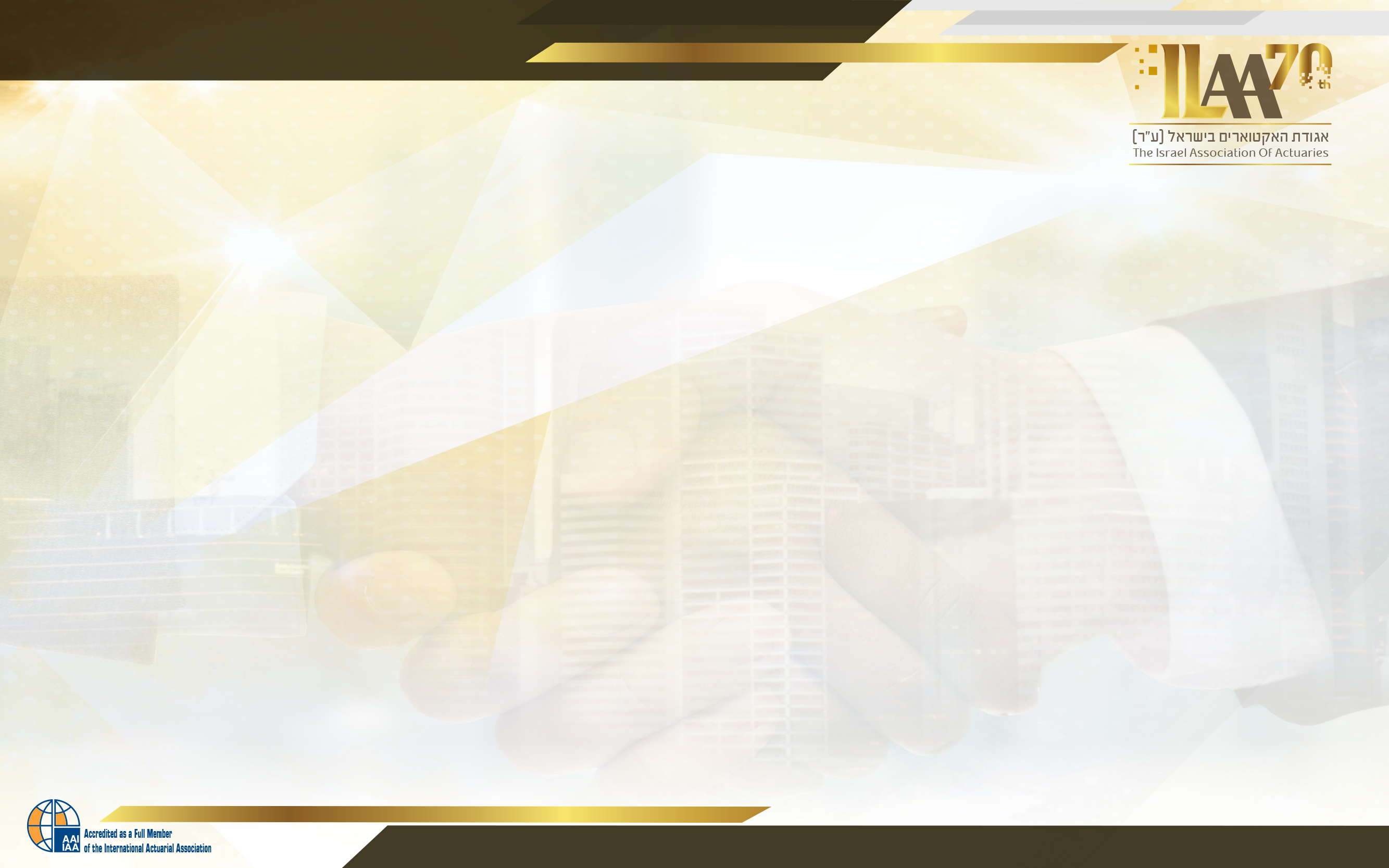 על מה נדבר?
למה נכשלים?
מה לעשות?
לימוד החומר
מבנה השאלה
התייחסות לחלק א'
התייחסות לחלקים ב' ו-ג'
התייחסות לחלק ד'
הוראות כלליות בכתיבת הבחינה
טיפים כיצד ללמוד למבחן
2
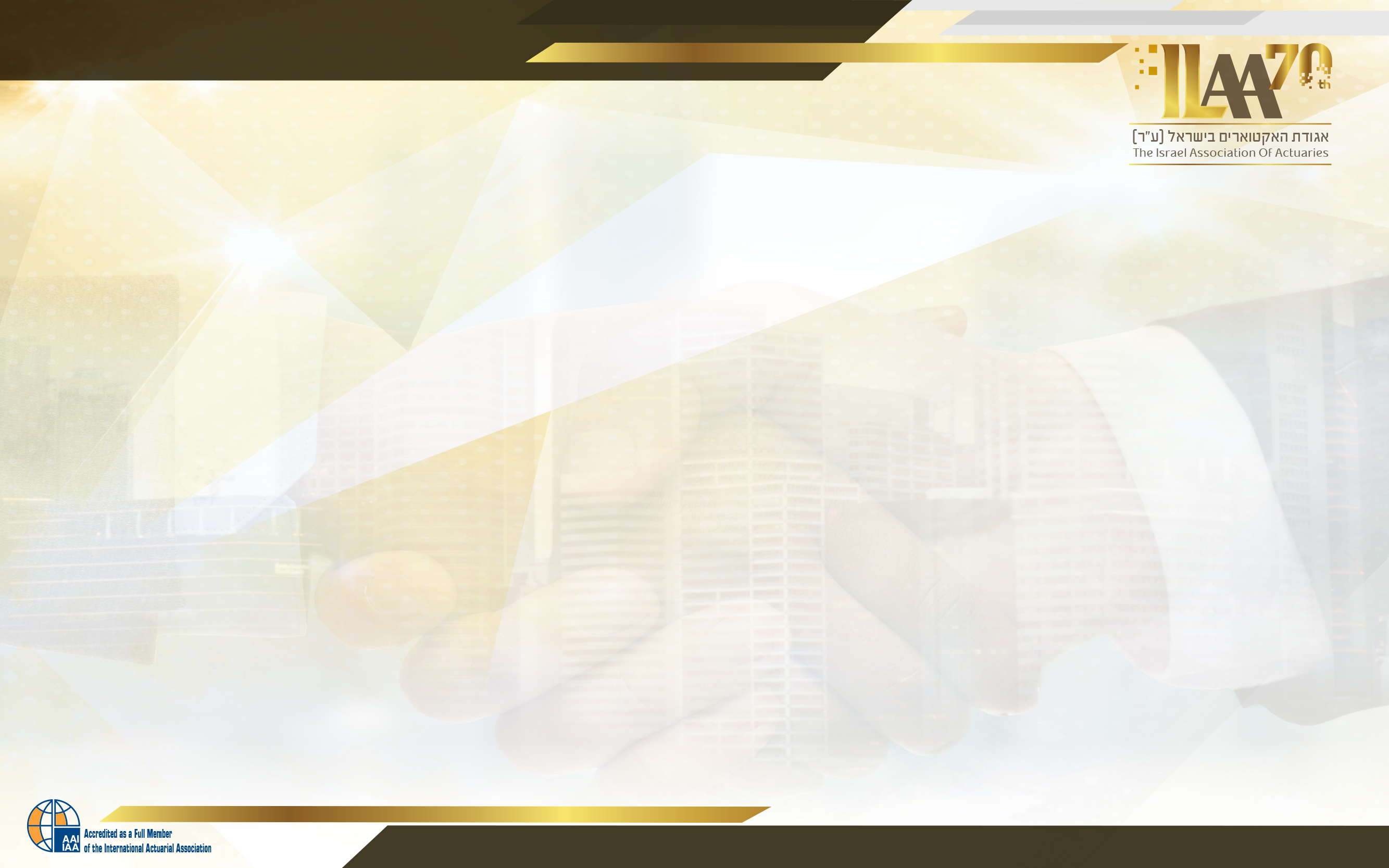 למה נכשלים?
3
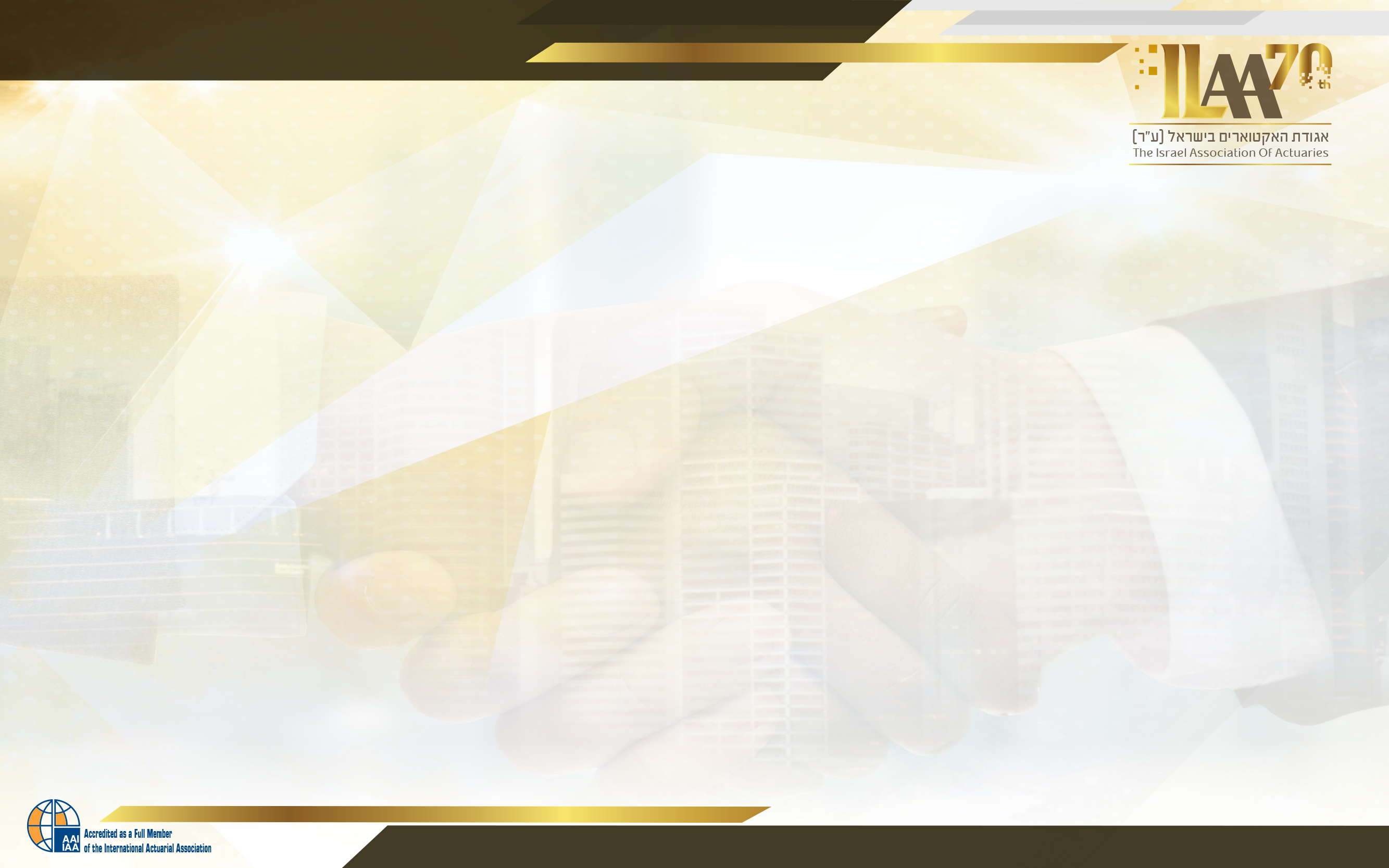 למה נכשלים?
4
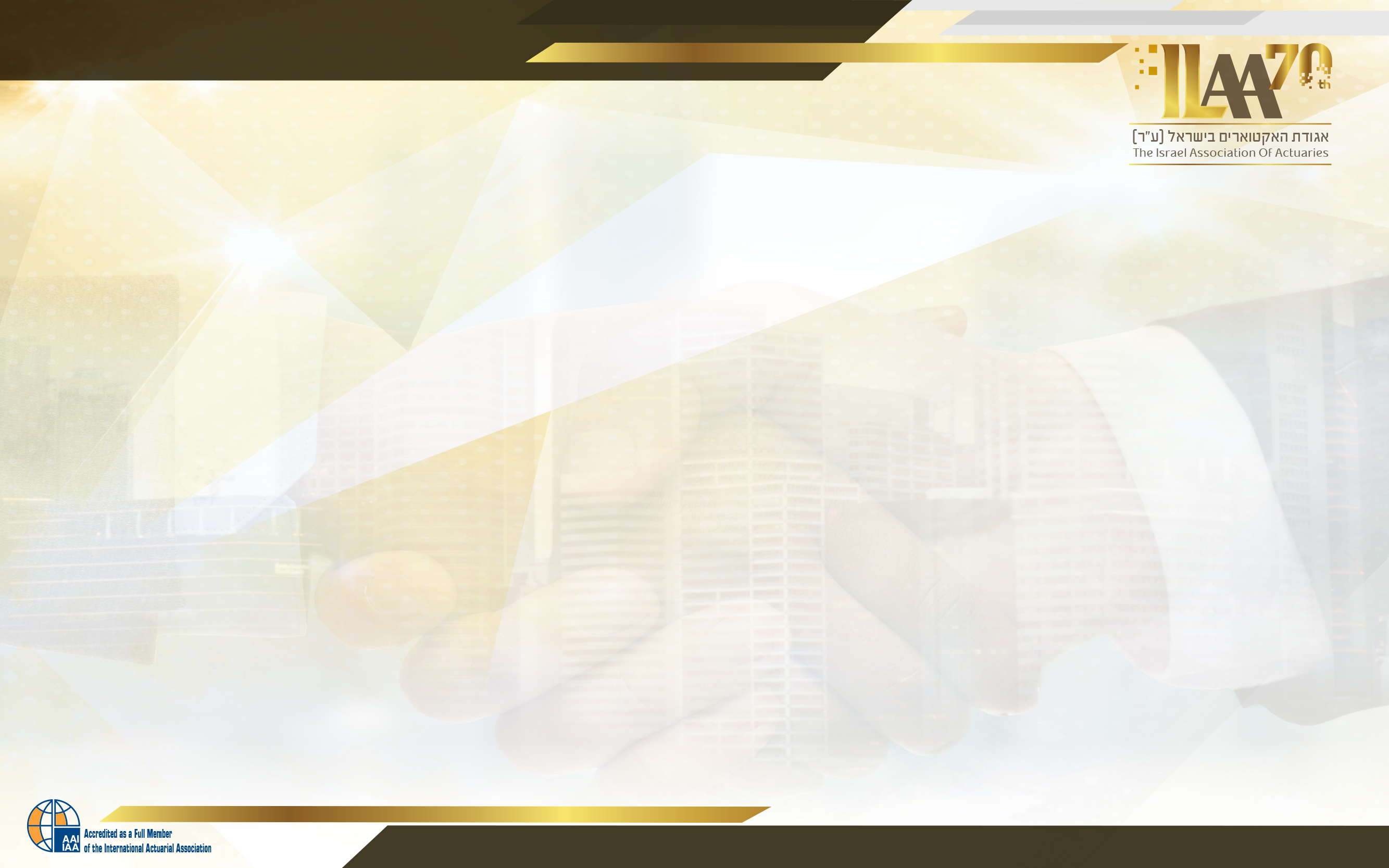 לימוד החומר
הלמידה, ההכנה והכרת החומר הנלמד חייבת להיעשות בצורה מלאה, רצינית ומעמיקה. 

שינון אינו מספיק כי נדרשת בנוסף - הבנה ויכולת יישום החומר בבעיות "חדשות".
5
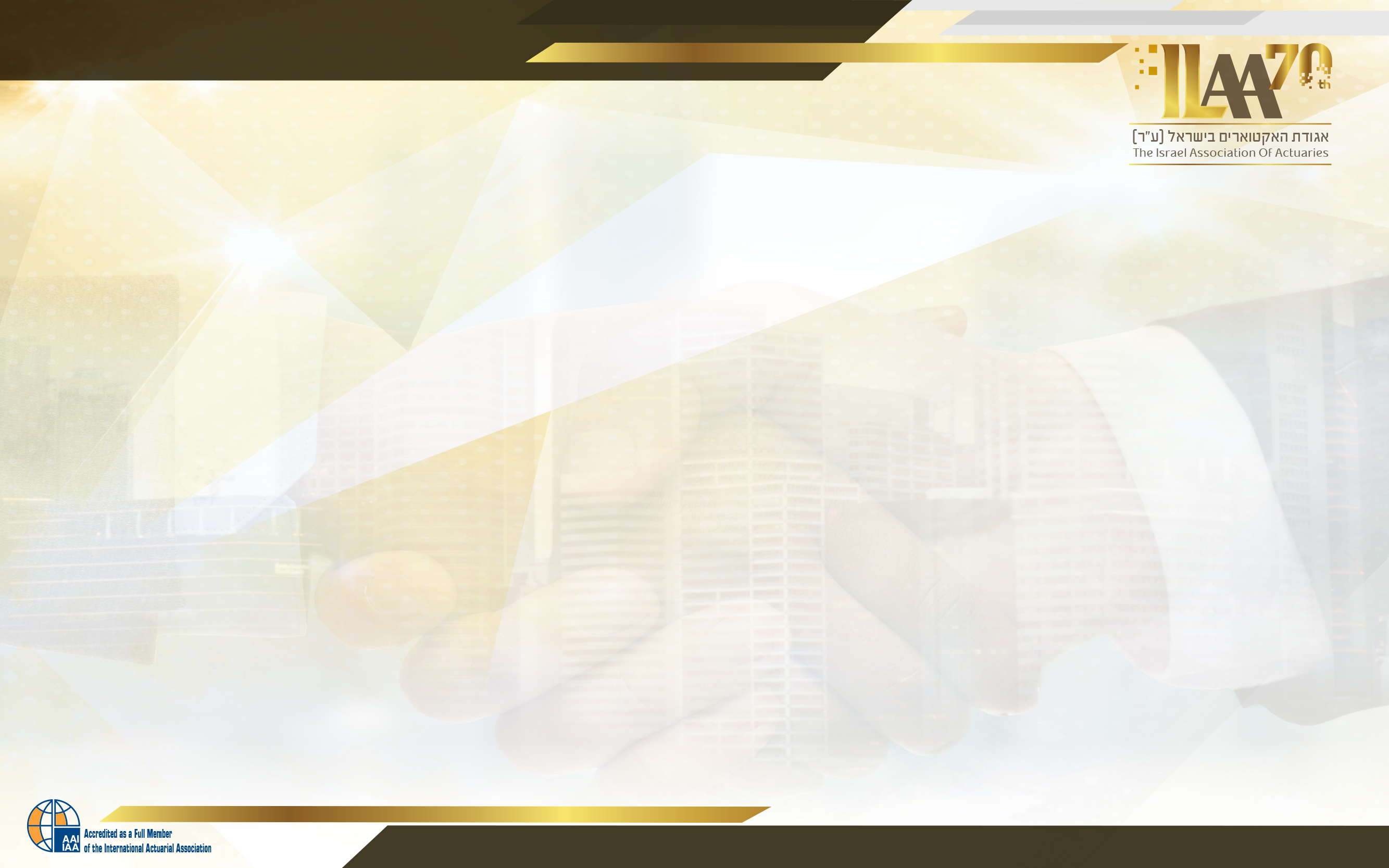 כתב קריא
כתיבת המבחן בצורה ברורה ומסודרת מסייעת בבדיקתו. מבחן לא מובן או לא קריא, לא יוכל לקבל את מלוא הניקוד.

מומלץ להשאיר רווח של שורה בין נקודה לנקודה ואפילו בין שורה לשורה .
6
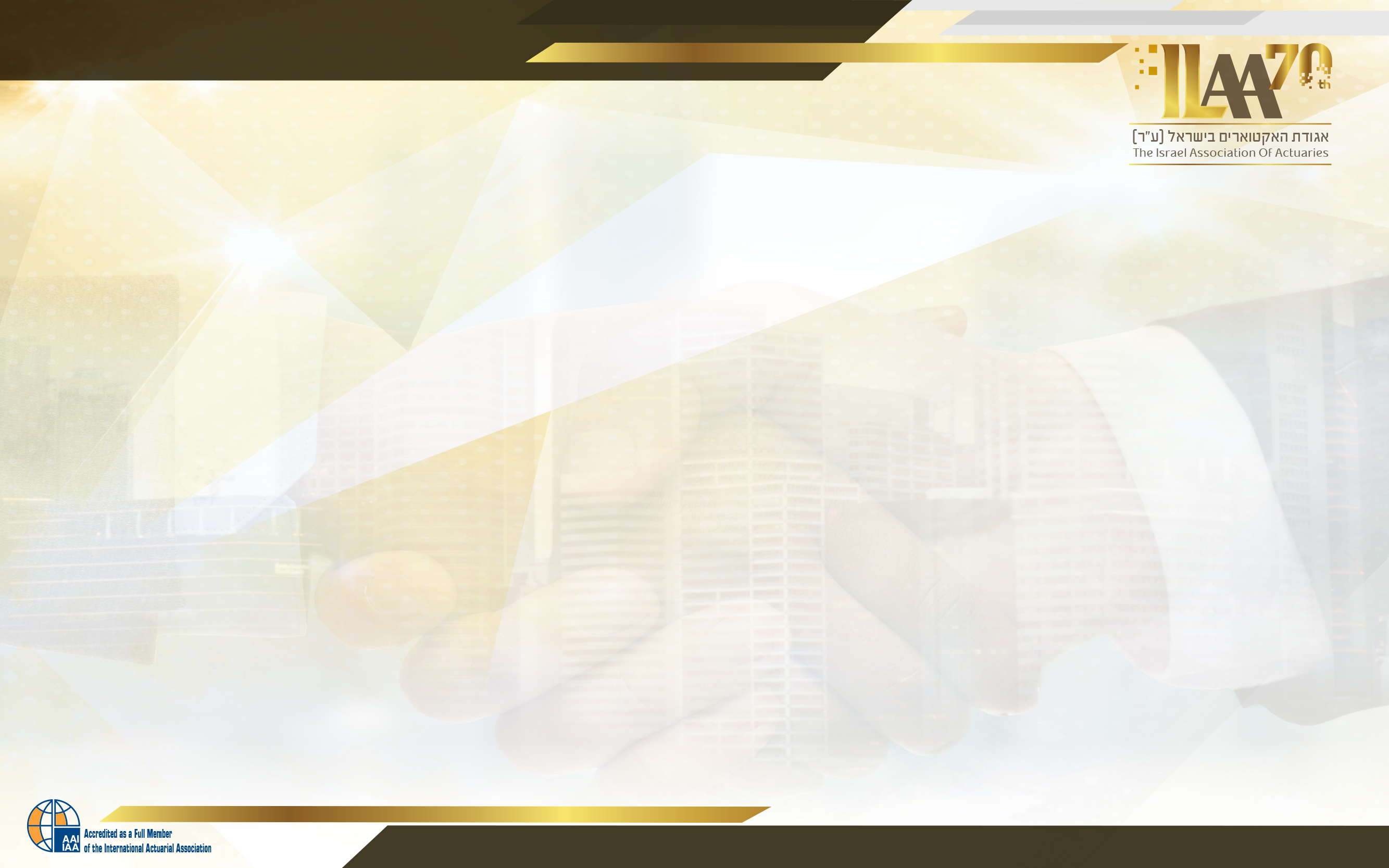 מבנה השאלה
לכל שאלה ארבעה חלקים:
הקדמה ותאור רקע לשאלה.
מילת ציווי/הוראה כגון - פרט או הסבר.
תיאור מה השאלה דורשת.
מספר הנקודות שהוקצו לשאלה . 

כל ארבעת החלקים חשובים וזקוקים להתייחסות מצד הסטודנט
7
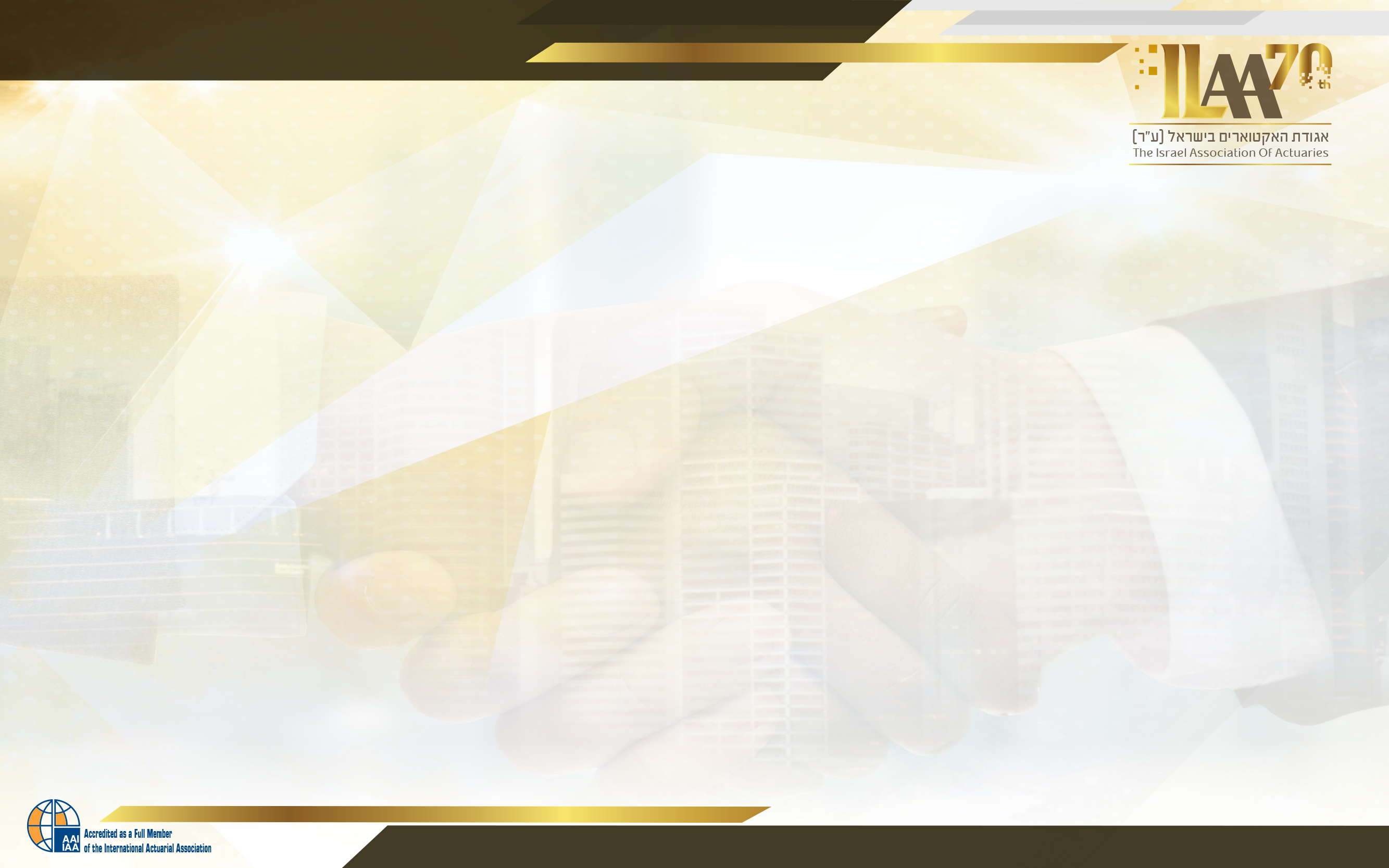 התייחסות לחלק א'
המידע שניתן בהקדמה לשאלה חשוב ביותר לצורך מתן תשובה עניינית ורלוונטית לשאלה.
חשוב לראות את "התמונה הגדולה" - לברר ולציין את כל ההשפעות והנקודות הרלוונטיות.
סטודנטים חלשים לא מתייחסים למידע שניתן בשאלה ועונים באופן כללי מכל הידוע להם לגבי הנושא. כך לא מקבלים נקודות על תשובתם ומבזבזים זמן יקר.
מאידך, סטודנטים לעיתים טועים ומתייחסים רק לדבר מיוחד שהוצג בשאלה אך לא מתייחסים לדברים כלליים אחרים ששייכים ורלוונטיים לשאלה . זה מתקשר לכתיבת "המובן מאליו".
8
[Speaker Notes: אי התייחסות למידע הניתן בשאלה - לדוגמא, אם רשום כי מדובר בחברה גדולה שמוכרת מוצר זה מספר שנים ולה יש ניסיון, אז התשובה חייבת להתייחס לעובדה זו, ואין לרשום כי תיתכן בעיית נתונים לחברה.
אי התייחסות לדברים כלליים - כגון, שמדובר בעצם בחברת ביטוח, ללא קשר לגודלה.]
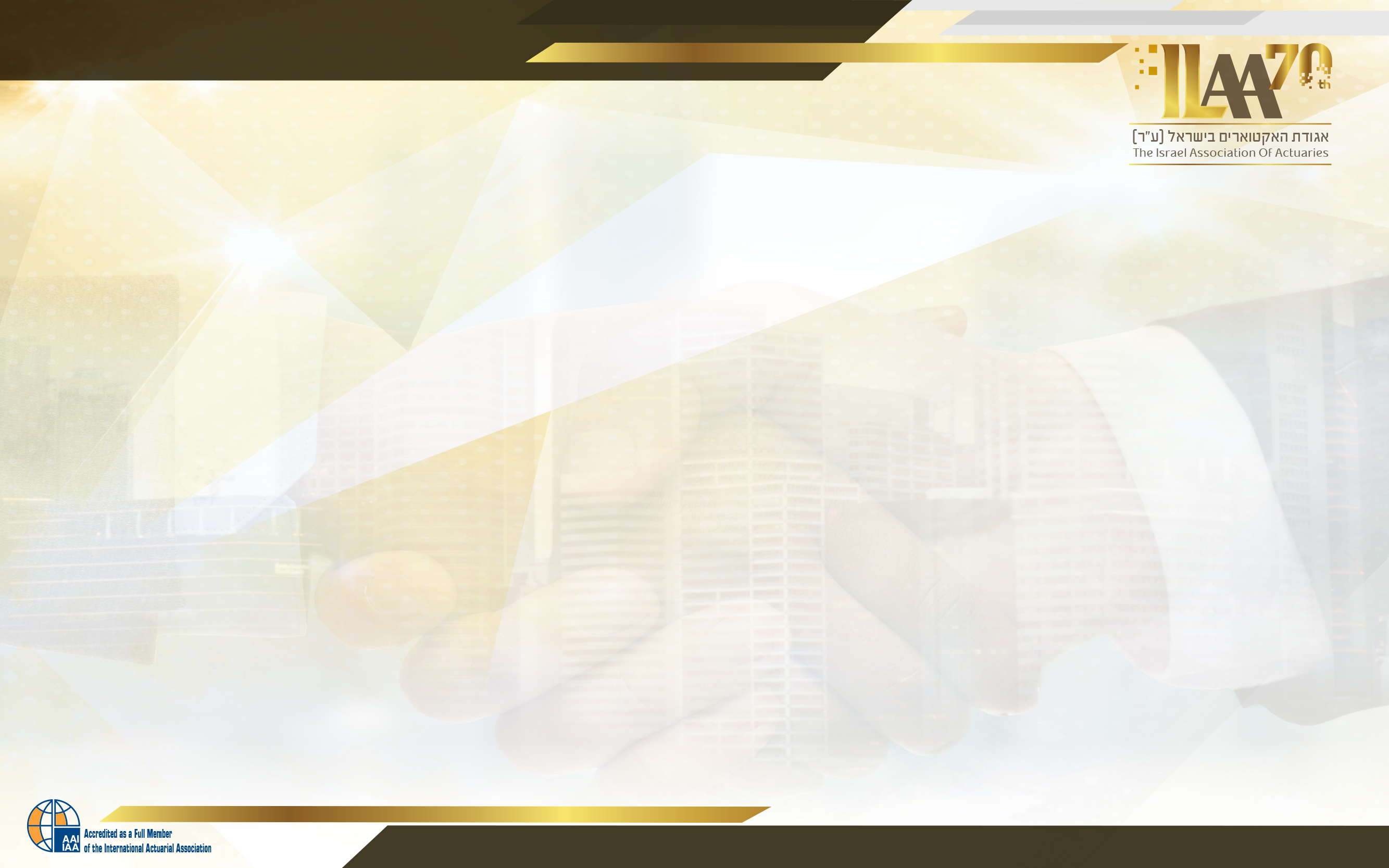 מילת הציווי/ההוראה של השאלה היא חשובה וקריטית ויש להתייחס אליה בכתיבת התשובה.
דוגמאות:
List - יש לתת רשימה של הדברים ולא יותר מכך. כל ניסיון להתחיל ולהסביר את הפריטים הינו בזבוז זמן מיותר שלא נותן זיכוי נוסף של נקודות.
State - יש לתת רשימה עם משפט אחד קצר של הסבר. 
Explain - יש לתת הגדרה ולהסביר אותה.
Outline - יש לתת רשימה עם הסבר קצר.
Discuss - יש לתת תשובה מאוזנת של נקודות הבוחנות את שני צדי המטבע, ולאחר מכן לחוות דעה אישית.
Reasons with State - יש לענות על השאלה בשני חלקים כאשר לכל חלק מוקצות נקודות: לענות על החלק  State + לתת סיבות מדוע .Reasons
התייחסות לחלקים ב' ו-ג'
9
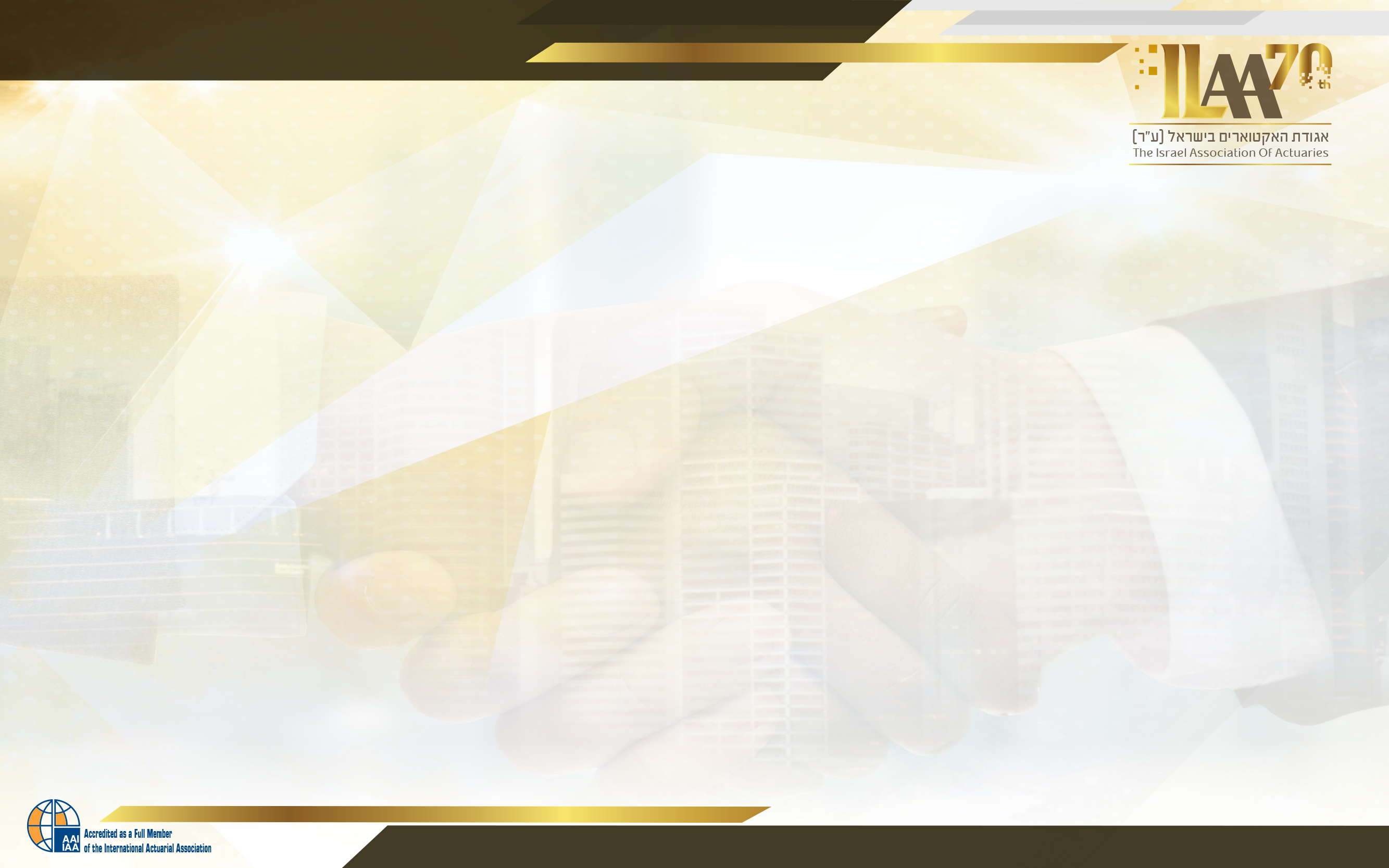 התייחסות לחלקים ב' ו-ג' - המשך
Calculate– יש לתת תוצאה כמותית, עם הגדרה של ההנחות שנעשו בחישוב.
Determine - יש לבצע פעולה מורחבת יותר מזו של calculate  ולספק גם הסבר ברור על דרך החישוב והנחות החישוב שנעשו.
כאשר מתבקשים לפרט את השוניdifferences  – לא יתקבלו נקודות על כתיבת הדברים הזהיםsimilarities .

אלו דוגמאות בלבד. הרשימה המלאה של מילות ציווי/הוראה נמצאת באתר האגודה ובידיעון לסטודנט.
10
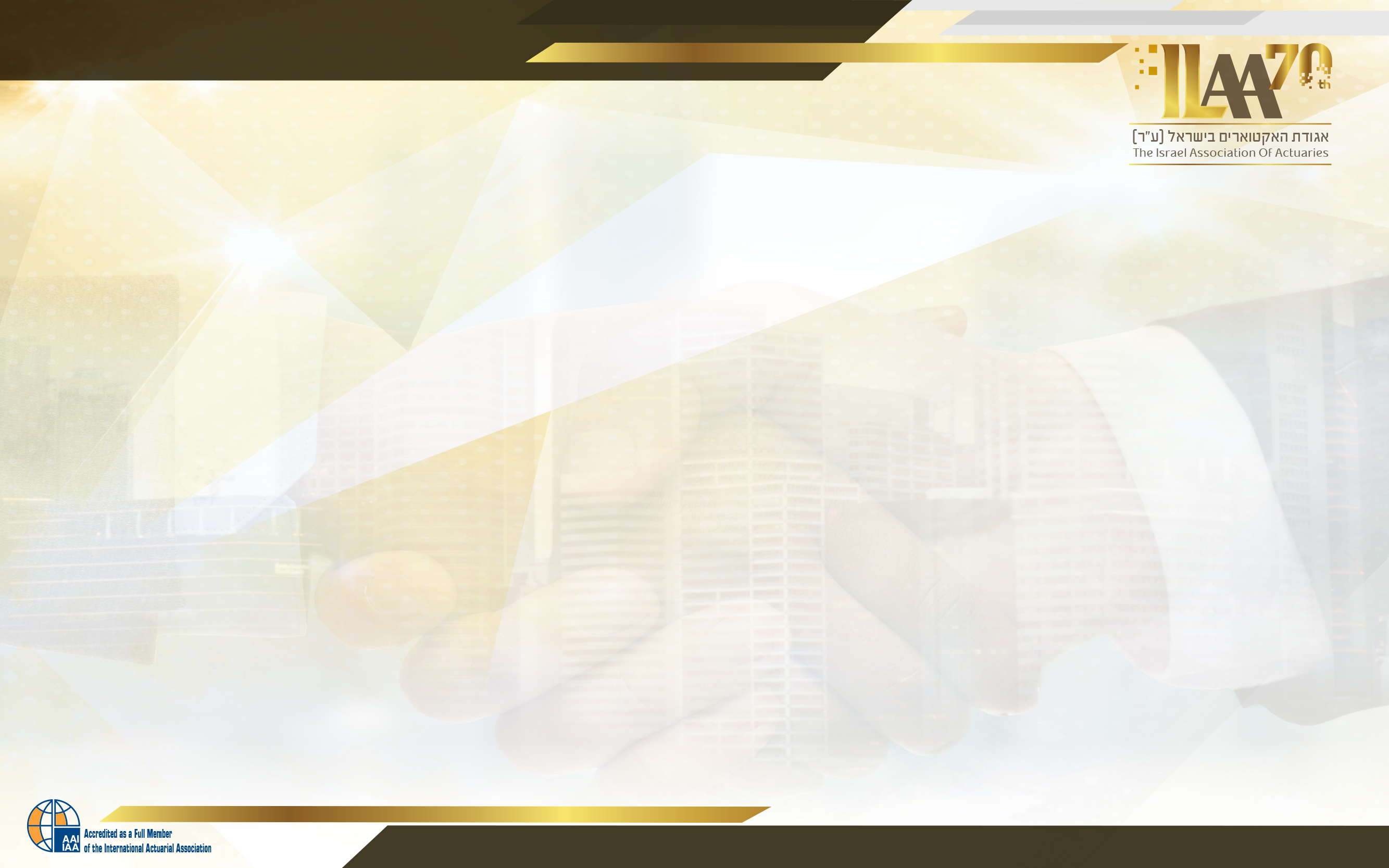 התייחסות לחלק ד'
הקצאת זמן באופן יחסי לניקוד - יש להקפיד ולא לעבור את הזמן המוקצב. כשעבר הזמן יש לעבור לסעיף/שאלה הבאה. במידה ויישאר זמן בסוף, ניתן לחזור לסעיפים שלא הושלמו.

מספר הנקודות בתשובה –כלל אצבע: מספר הנקודות הרלוונטיות שיש להזכיר בתשובה הוא = פעמיים מספר הנקודות המוקצות לסעיף. בנוסף, עבור שאלה הדורשת רשימה ( (listשל פרטים, לכל פריט ניתנת בד"כ ½ נק'. לעומת זאת, אם נידרש גם הסבר, אז לכל נקודה שמציינים תינתן 1-2 נק'. קבלת נקודות זיכוי בתשובה תלויה בעומק ההסבר שנדרש .כמוכן, יש להתחיל מהנקודות החשובות ורק בהמשך את החשובות פחות.
11
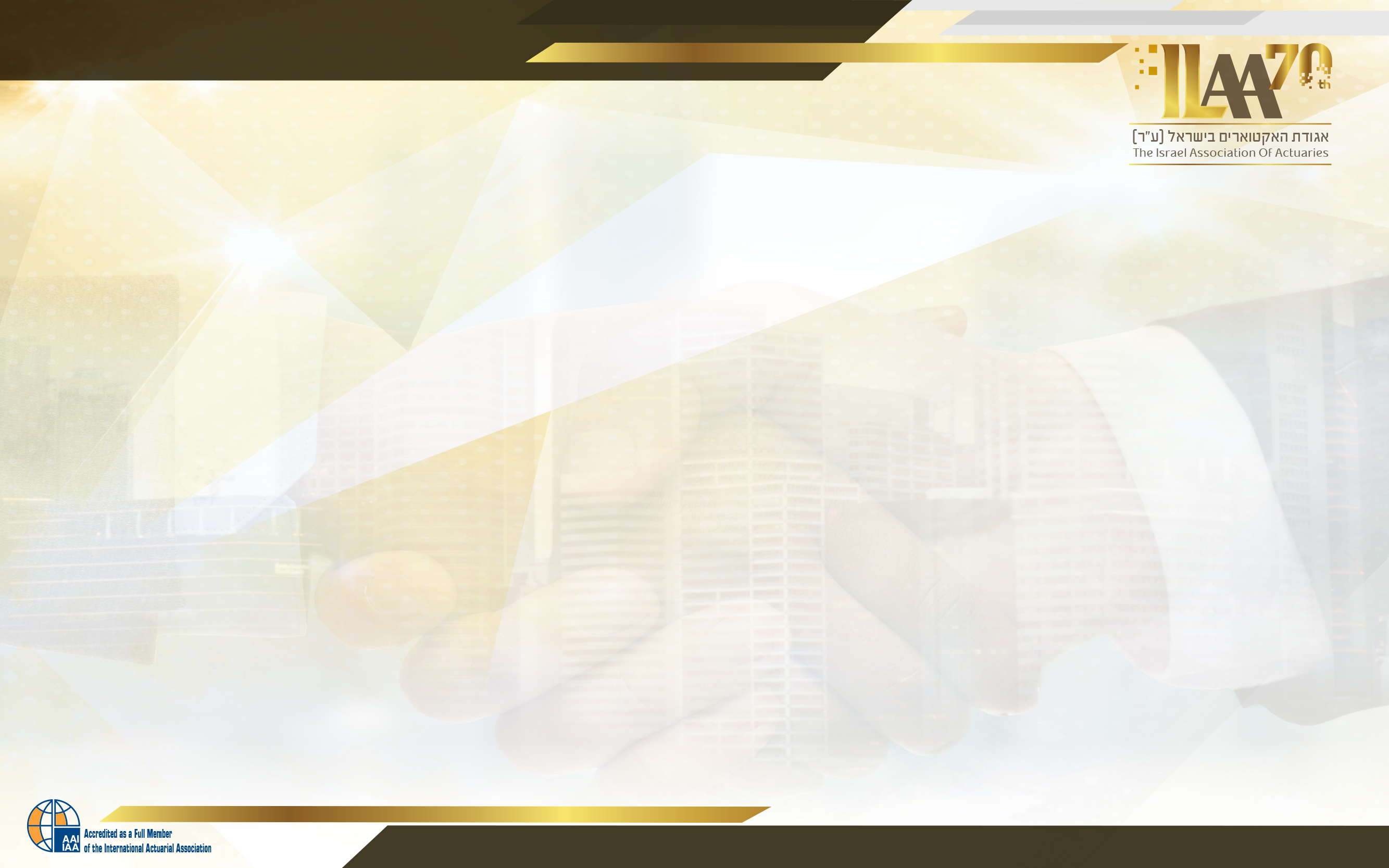 הוראות כלליות בכתיבת הבחינה
כתוב ברור.
אם רלוונטי ואפשרי כתוב בנקודות "בולט" עם הסברים קצרים.
אל תכתוב הקדמות ותיאורים שאינם קשורים או אינם רלוונטיים.
אל תחזור ותעתיק חלק מהשאלה בתשובה - זה בזבוז זמן שלא מוסיף דבר
נסה להמעיט במילים ולהיות קצר וברור. 
נסה לתת דוגמאות, להראות שאתה מבין . 
נסה לבחון את השאלה מכיוונים שונים רלוונטיים ולא רק מכיוון אחד.
ציין את המובן מאליו !! גם הוא כביכול ברור. שכנע את הבודק שזה אכן ברור לך.
הסבר מדוע – אל תסתפק בקביעה "אופציה ב' היא הנכונה".
12
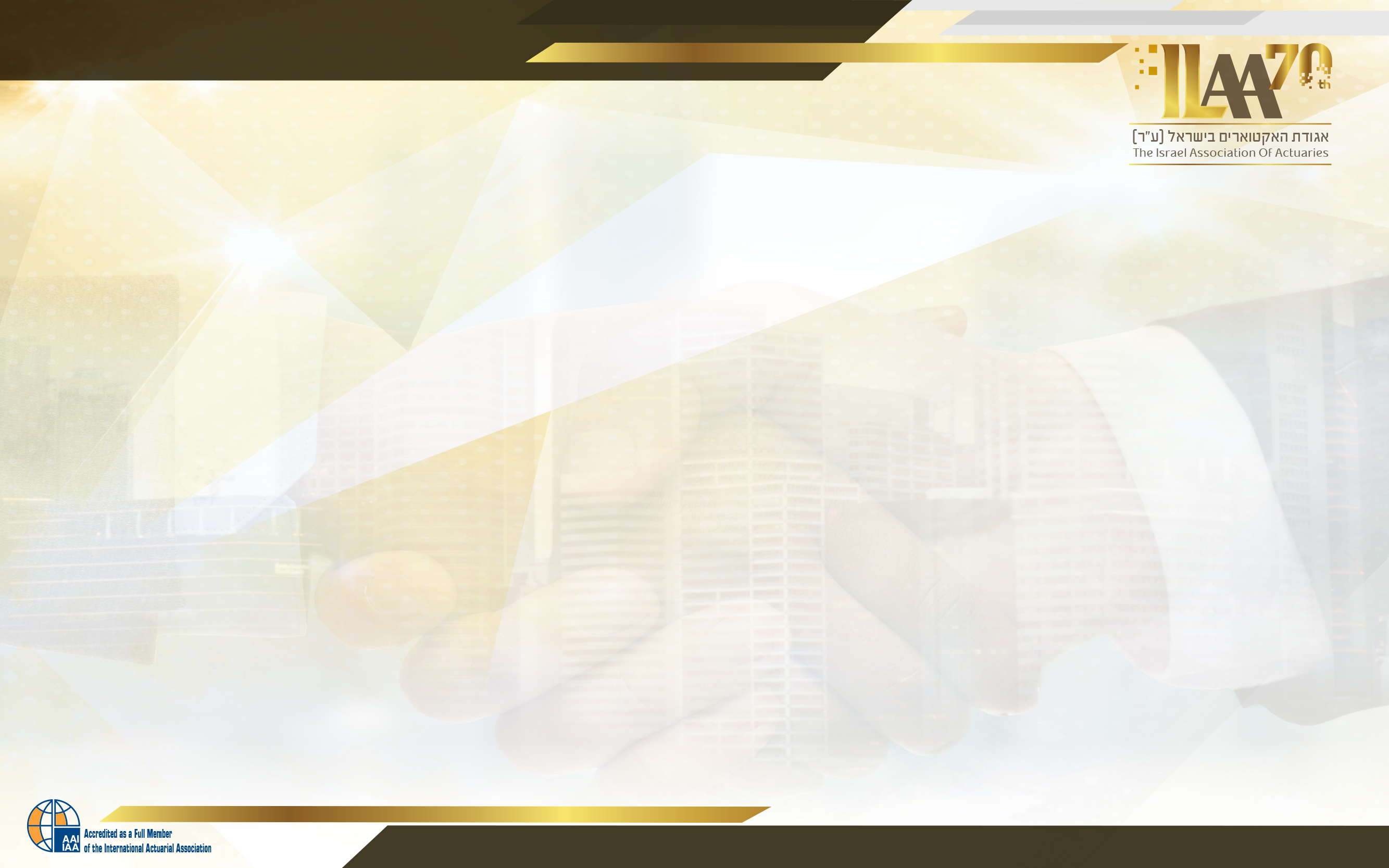 הוראות כלליות בכתיבת הבחינה -המשך
בשאלת חישוב – אם לדעתך תוצאת החישוב לא הגיונית, רשום זאת והסבר מה לדעתך יותר הגיוני וכיצד היית מחשב זאת.
סמן את השאלות וההוראות בשאלות שסיימת כדי שלא תפספס שום שאלה/הוראה.
לפני כתיבת התשובה תכנן אותה, רשום את כל הרעיונות שעולים לך בראש מכל הכיוונים, סדר אותם, מיין אותם וסנן את הרלוונטיים לשאלה בלבד, לפי סדר דברים הגיוני וברור, על פי סדר חשיבות יורד. שיטה זו חוסכת זמן, למרות החשיבה השגויה של הסטודנטים שהיא מבזבזת זמן!
13
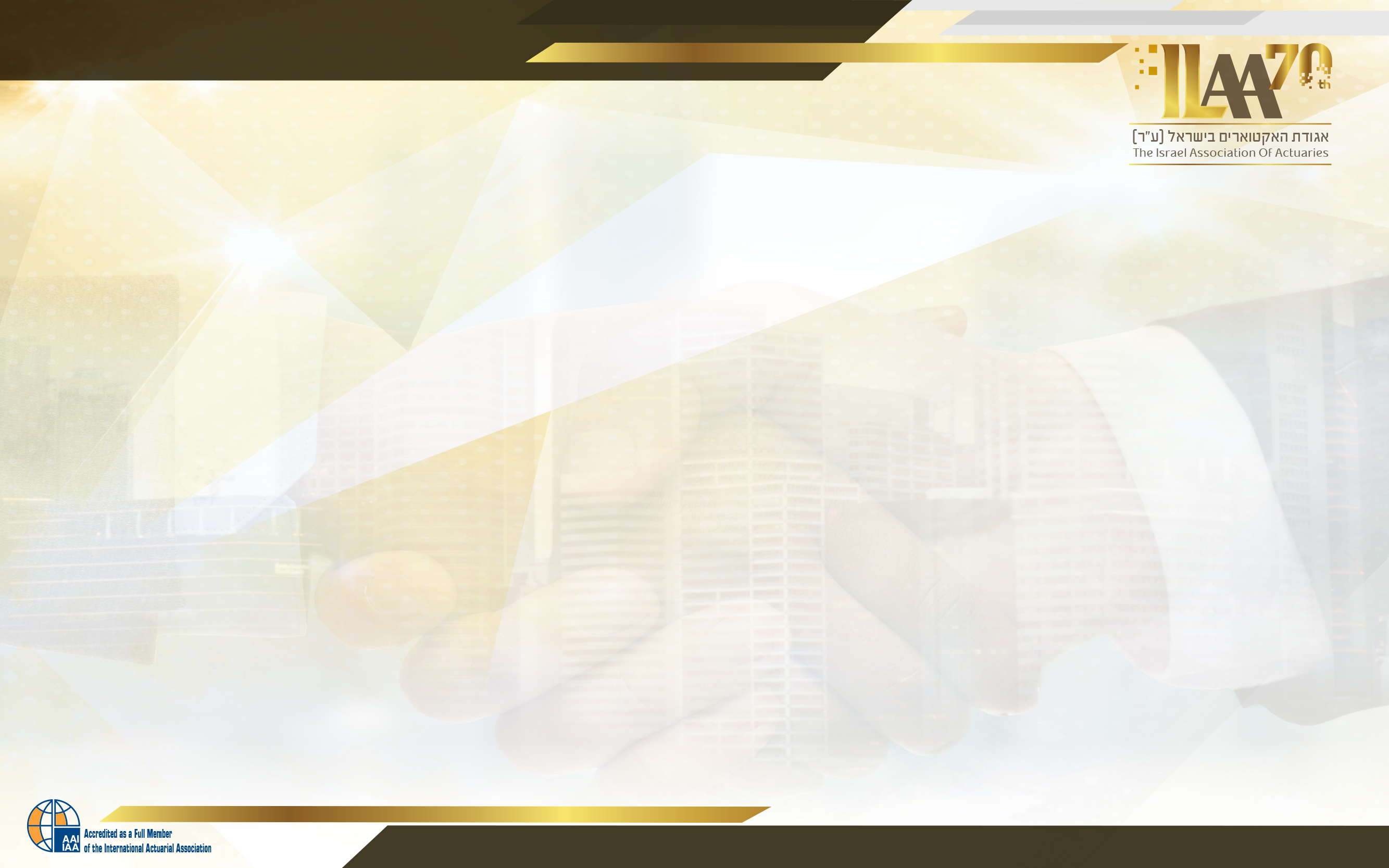 הוראות כלליות בכתיבת הבחינה -המשך
שיטות ליצירת נקודות רלוונטיות לכתיבה בזמן המבחן: 
 שיטת סיעור המוחות או Brainstorm. 
שיטת מילות המפתח.
על השאלה ששואלים בלבד- לא על שאלה שאתה חושב ששאלו, או שאתה זוכר משאלות בשנים קודמות. 
אל תשתמשו בשיטת כתיבת ה -תת מקלע. אל "תשפכו" ותכתבו נקודות מכל הבא ליד, בין אם הן רלוונטיות ובין אם הן לא. שיטה כזו היא הרסנית!

בסיום זמן הבחינה – אל תכתבו יותר. בחינות שאינן מוגשות בזמן לא נבדקות!!!
14
[Speaker Notes: שיטת הסיעור המוחות או BrainStorm
השיטה באידיאל גורסת שיש להקדיש כשליש מהזמן לסיעור מוחות לפני שכותבים משהו. רואים שאנשים שניגשים ישר לכתוב בלי לתכנן – שמים נקודות פחות חשובות ראשונות ואת הנקודות החשובות בסוף. לכן המחשבה "נתקעת" בנקודות הפחות החשובות והסטודנט לא עובר לנושאים אחרים חשובים יותר. בנוסף, ישנה אז נטייה לכתוב את אותה נקודה ראשונה בגרסאות שונות. ללא תכנון, וקפיצה לכתיבת התשובה נקודה אחרת צצה לראש אך שוכחים אותה. לכן יש לתכנן מראש את מה שרומים לכתוב . .2 בזמן שהוקצב לסיעור מוחות, מציירים תרשימים אסוציאטיביים וכל מה שבא לראש אפשר לרשום. בדקה אחת בלבד ניתן ליצור מיפוי של כל התשובה ובעשר שניות נוספות ניתן לזהות את הנקודות החשובות . .3 השיטה נותנת ביטחון ומרגיעה, יש רק לשים לב לתכנן את הזמנים היטב .

שיטת מילות המפתח
מכינים מראש לפני המבחן רשימה של 50 מלות מפתח (לזכור על-פה) ולרשום על דף ברגע שהמבחן מתחיל. ובשאלות גדולות לעבור על מילים אלה וכמובן לבדוק מה רלוונטי לשאלה ולא 

אל תשתמשו בשיטת כתיבת ה -תת מקלע. אל "תשפכו" ותכתבו נקודות מכל הבא ליד, בין אם הן רלוונטיות ובין אם הן לא. שיטה כזו היא הרסנית מכמה סיבות : .א הסטודנט מבזבז זמן יקר על כתיבת נקודות שאינן רלוונטיות ולא מעניקות ציון נוסף . .ב הסטודנט " משדר ל" בודק חוסר הבנה לחומר, חוסר יכולת של אבחנה בין החשוב והרלוונטי ולבין הטפל או הלא רלוונטי . .ג לבסוף, סטודנט שמגיע למצב שבו ה ציון שהשיג משני הבודקים הראשונים הוא גבולי ולכן נבדק ע"י בודק שלישי, יבחן ע"י הבודק הזה באם, בין השאר, הוא מפגין הבנה של החומר ולכן ראוי לעבור מעל לרף ציון המעבר. שיטת ה" -תת מקלע" מבטיחה כישלון בבדיקה קריטית לזרוק סתם. אפשר להשתמש בזה בשלב הסיעור מוחות .]
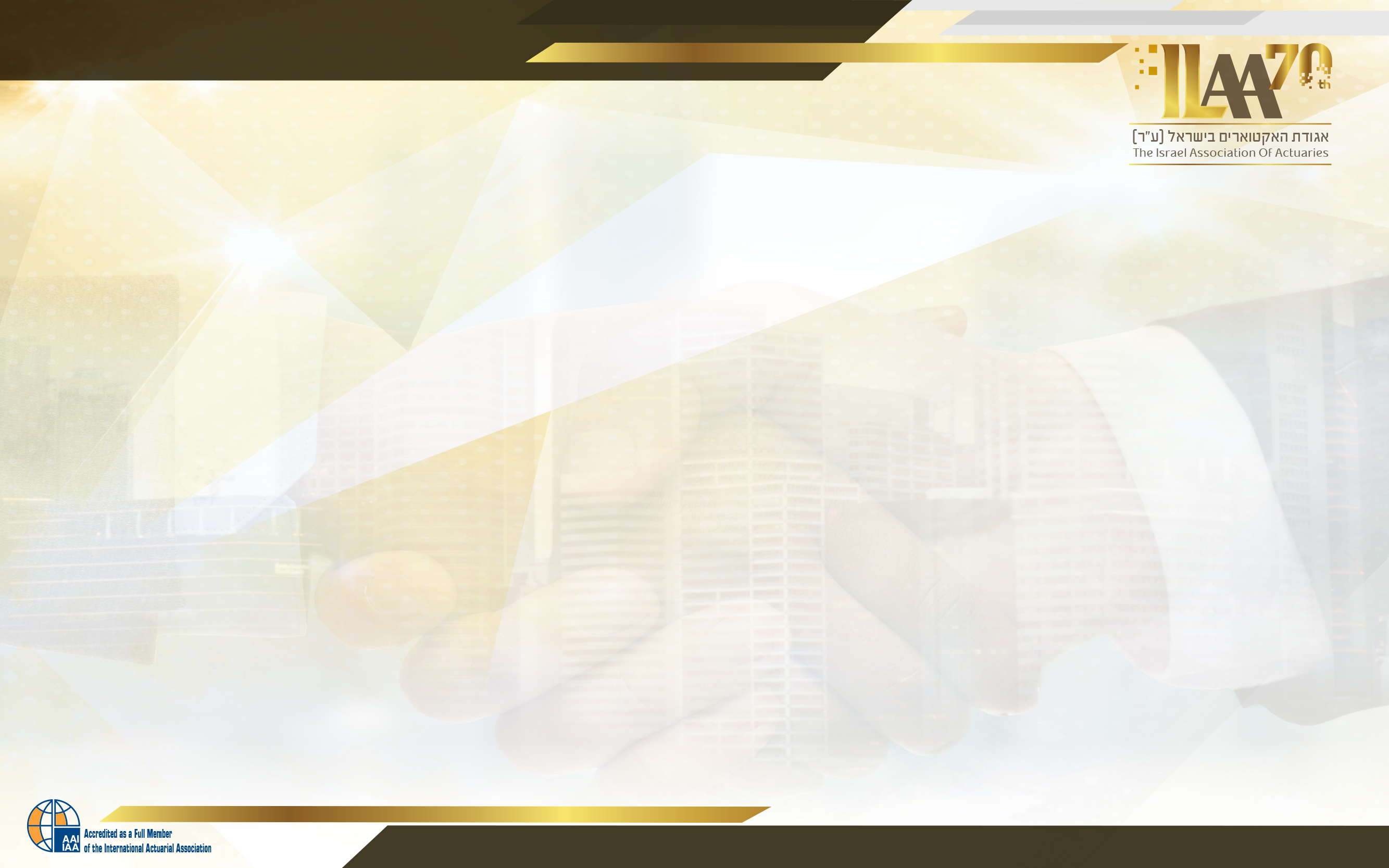 טיפים כיצד ללמוד למבחן
מעבר ללמידה של החומר...
יש ללמוד בצורה אקטיבית – לענות לעצמכם על שאלות כגון מדוע זה כך, למה מתכוונים, איך הדבר נעשה ועוד
הסילבוס של המקצוע הנלמד משמש כבסיס לשאלות בבחינות. לכן כל אחד חייב לדעת לענות על השאלות והמטרות הרשומות בסילבוס!!
פתרו ותרגלו שאלות משנים קודמות וכן שאלות חזרה בחומר.
לקראת סוף תקופת הלימוד, כשבועיים לפני הבחינה, פתרו מספר מבחנים שלמים בתנאים של מבחן אמת ובזמן מדוד. אל תסתכלו בתשובות. תנו לחבר לבדוק את המבחן שלכם כדי לקבל אינדיקציה אמיתית אם אתם מוכנים למבחן. בדיקה עצמית אינה מספקת.
15
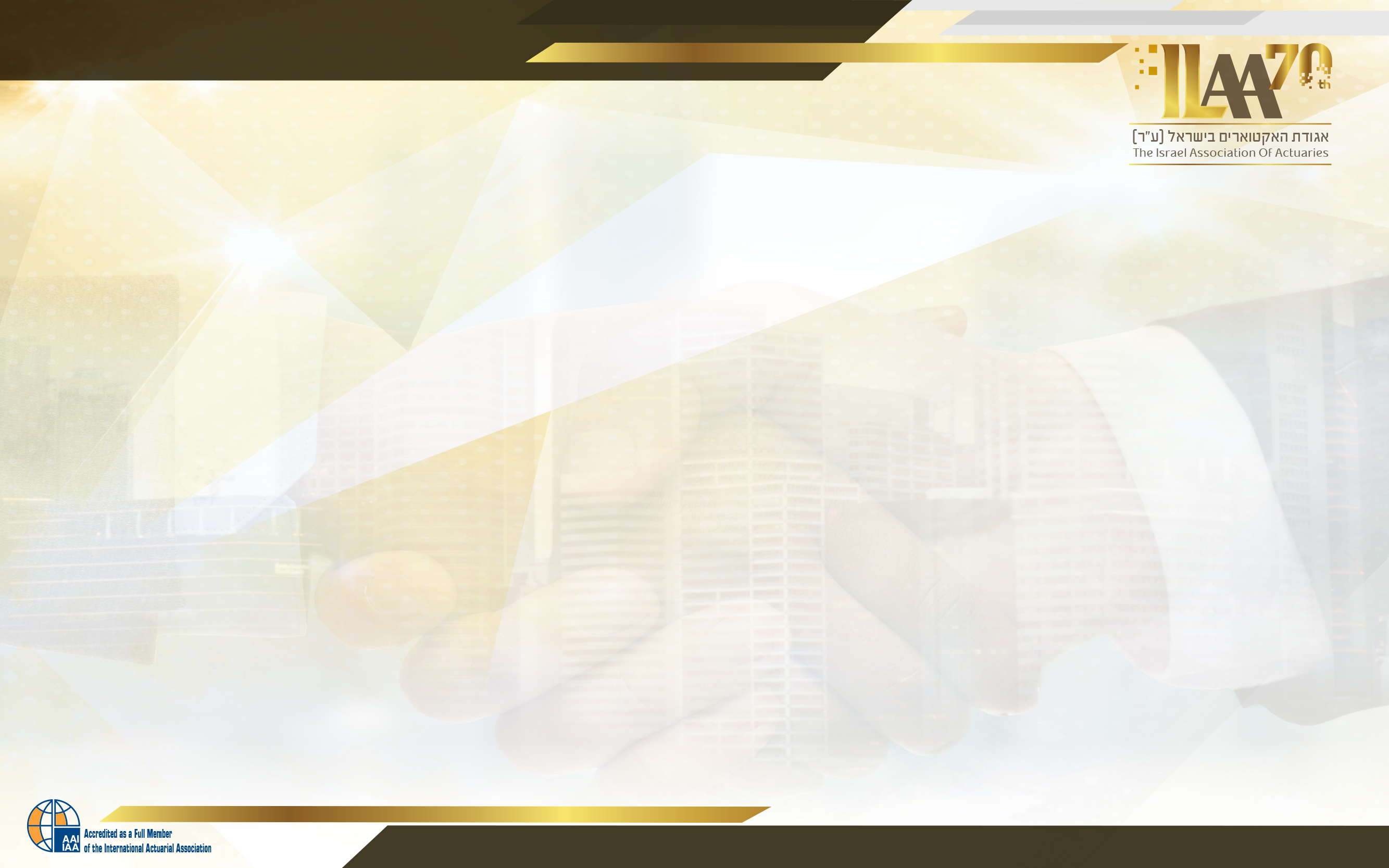 טיפים כיצד ללמוד למבחן - המשך
היכנסו לפורומים של סטודנטים באנגליה.
הירשמו לסמינר ותרגול המועבר באינטרנט ע"י  ActEd באנגליה.
דברו עם חברים על משפטים לא ברורים בחומר. גם אם הם "קצת" לא ברורים שווה לנהל דיון – זה מוסיף להבנה ומעמיק אותה.
16
שאלות?
בהצלחה!
17